Civil War 1860-65
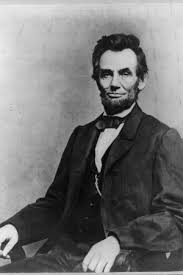 1860-- Repub Abraham Lincoln (IL) 
elected pres
1860 SC succession; then 1861 MS, FL, 
AL, GA, LA, TX

Confederate States of America
Jefferson Davis (Pres); Richmond Capital
April, 1861—Confed attack on Fort Sumter
VA, NC, AR, TN join Confed
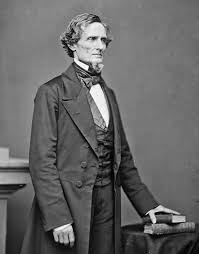 Lincoln
Davis
East:  July, 1861—Manassas (Bull Run)

Gen. Robert E. Lee defends Richmond

Aug, 1862—2nd Battle of Bull Run

Sept. 1862—Antietam (First Union Vic)

Dec, 1862—Fredricksburg (confed)
May, 1863 Chancellorsville (confed)

West: Union Control Ohio, Miss, Missouri R. 

Gen. Ulysses S. Grant victories Fort Henry; Fort Donelson

April, 1862 Shiloh (Confeds retreat)
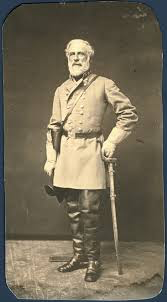 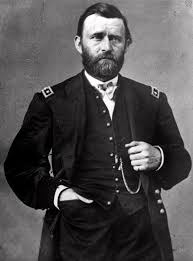 Gen. Grant
Gen. Lee
April, 1862—Adm. David G. Farragut 
captures New Orleans (Union)

Grant victorious at Vicksburg, MS; Port Hudson, LA
Cut off LA; AR; TX from East of Miss R.

July 1, 1863—Gettysburg, PA
Confeds retreat
Grant offensive in VA
June, 1864—Petersburg victory

Gen. William Tecumseh Sherman
July-Sept– Atlanta (GA)
“March to the Sea” –300 miles
Dec, 1864—Savannah (GA)
Feb, 1865—Columbia (SC)

April 9, 1865– Lee surrenders to Grant
Appomattox Court House, VA
260,000 Confed dead; 360,000 Union
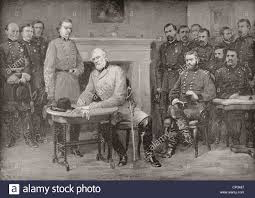 Reconstruction: 1863-77
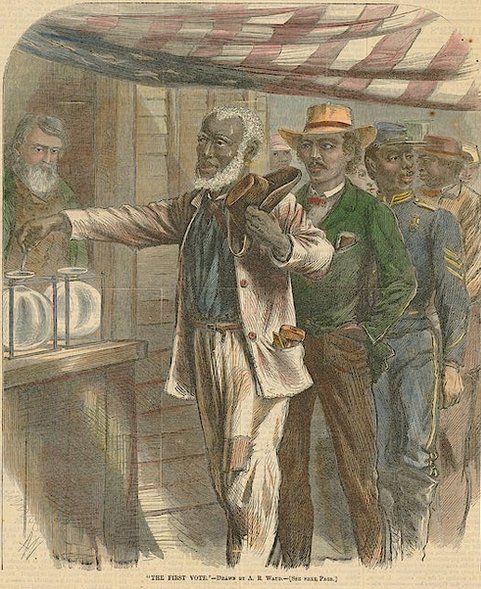 1867 – Free Slaves Voting for the first time (Harper’s Magazine)
Wartime Reconstruction
President or Congress? 
1863—Lincoln “Bind up the Nation’s Wounds”
Full pardon to rebels (property and political rights)
Who Renounce succession; accept emancipation
10% of state’s voting pop (oath of allegiance)
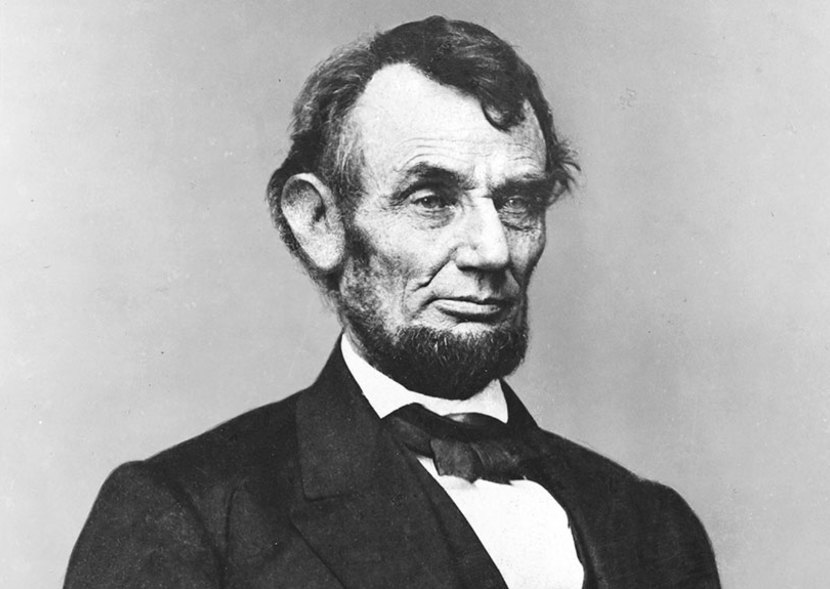 Pres. Lincoln
April, 1865—Lincoln assassinated 
	by John Wilkes Booth (Ford Theater)

VP Andrew Johnson (TN) and Presidential 
	Reconstruction

Key issue: transition from slavery to free labor
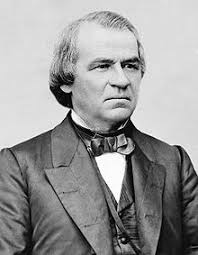 Pres. Johnson
Federal gov’t provided hope:
Mar, 1865, Freedman’s Bureau est.

Provide food, clothing, 40 acre plots
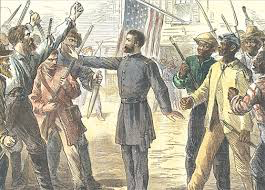 Presidential Reconstruction
Johnson--Defend State’s Rights (not secession)
Rapid restoration:
States renounce secession, ratify 
13th amendment, 	
pardon ex-rebels
returned confiscated/abandoned land 

Southern delegates resist
Est. Black Codes
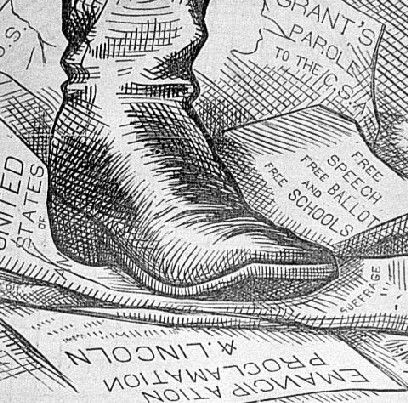 Congressional Reconstruction:

Amend constitution; federal military intervention; 
    and Impeachment

Congress pass Civil Rights’ Act of 1866

14th amendment:
“due process of law”
“equal protection of the laws”

Woman’s suffrage?
Elizabeth Cady Stanton and Susan B. Anthony 
Est. American Equal Rights Association (1866)
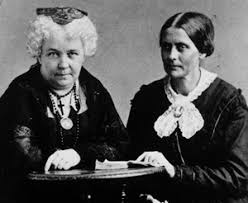 Stanton and Anthony
Johnson Resists Repubs:

Mob Violence: New Orleans; Memphis
1866 But Repubs victory in elections

Radical Reconstruction:
	led by Charles Sumner (Mass); 
       Thaddeus Stevens (Penn)
	14th amend refused in South (except TN)
	Military Reconstruction Act (Mar, 1867)
		5 military districts (union generals)
		new state constitutions require:
		      black suffrage; ratify 14th amendment
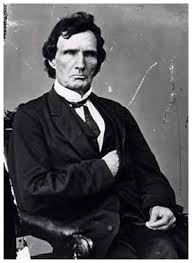 Thaddeus Stevens
Veto (overrode by Congress)
Freedmen--Ballot and equal rights, but not land

Impeachment 
Pardons; replace generals; attack Freedman’s Bureau

Aug, 1867 Edwin M. Stanton (sec of War) suspended
Tenure of Office Act (defiance of act)
House impeach; senate try
Supreme Court Justice (Salmon Chase) preside 

One vote short
Truce (10 months remaining)
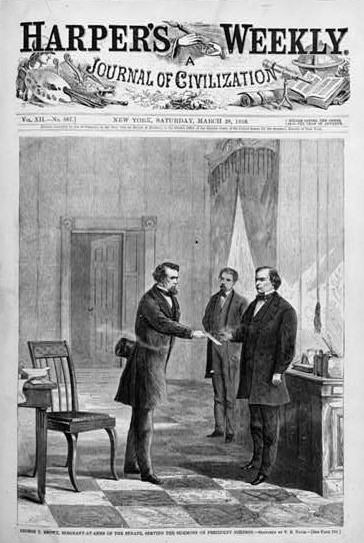 Summons of Impeachment
15th Amendment
Men right to vote nationally
Ratified Mar, 1870

Violence in the South:
	
 led to rise of Rep party (South)
 
Inc. Enfranchised freedmen; Carpetbaggers; 
and Scalawags

Klu Klux Klan (TN, 1866)
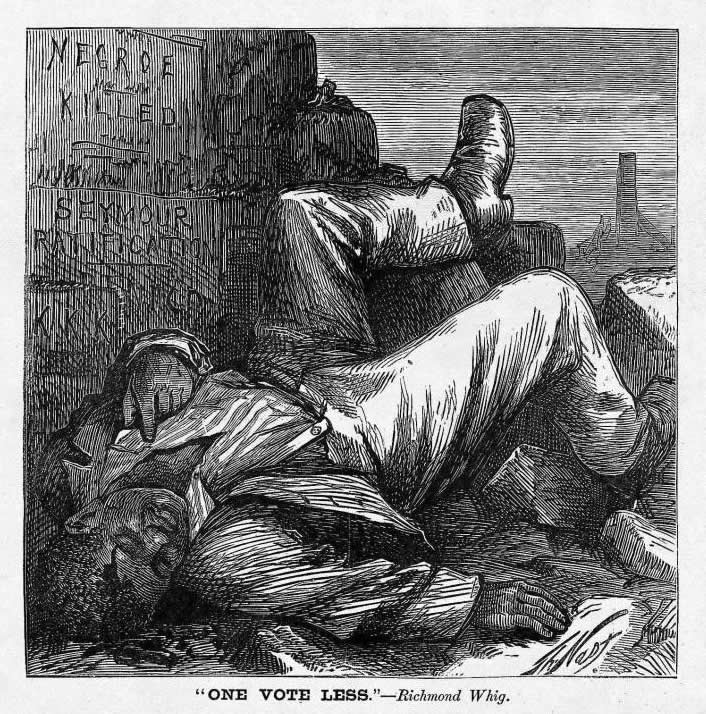 Harper’s Weekly, 1868
Jim Crow (segregation)
Sharecropping

Ulysses S. Grant pres in 1869; re-elected 1872
	Scandals and economic depression (1873)
	
Klu Klux Clan Act, 1871 
	(protect repubs in South)

Civil Rights’ Act of 1875
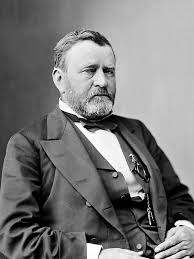 Pres. Grant
Redeemer Counter-rev

Polarize parties Dem v. Rep (race and 
economic hardship, esp. farmers)

Terrorism (towards Black Republicans)

Eg. Colfax Massacre (1873); LA

Democrats regain control

Carl Schurz  “A Revolution but half accomplished”
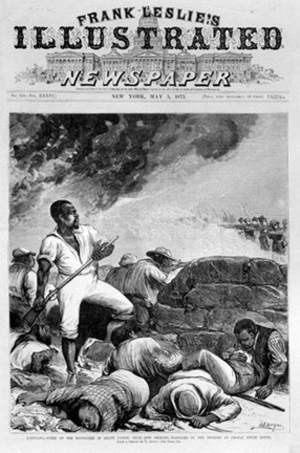 Colfax Massacre